VCC 2.5.9 Email Feature Highlights
Agenda
CX Analytics Email Features Overview
Queue Activity - Time: Email Report
Queue Statistics - Day: Email Report
Agent Activity – Day Report
Agent Statistics - Day: Email Report
VCC Email Channel Overview                            
VCC Dashboard Email Widget
VCC Dashboard Email Settings View
VCC Agent Desktop Email Features Overview
Managing the Channel Status
Agent Status Monitoring for all Channels
Channel Selection
Toast Data for Email
Inbound Email Interaction Window
Inbound and Outbound Workbins
Contact History View
Contact History Notes, Details, and Case Data
Email Control – Voice Consultation and Email Transfers 
Outbound Email Interactions Window
Email Contact and Directory and Outbound Email
VCC Email Channel Overview
VCC now supports email interactions from your customers. The Genesys Email Server connects to your corporate email server and pulls email messages from the account that is configured in your system. Agents use VCC Agent Desktop to handle email interactions.
VCC Dashboard Email Widget
Real-time reporting for email interactions using the Email widget is available in the Reports view. 
The Email widget displays the following reporting statistics at the contact center level:
the number of email interactions waiting
the current maximum wait-time for email interactions
the average wait-time for email interactions
Email routing controls which agents receive email interactions based on the email skill request.
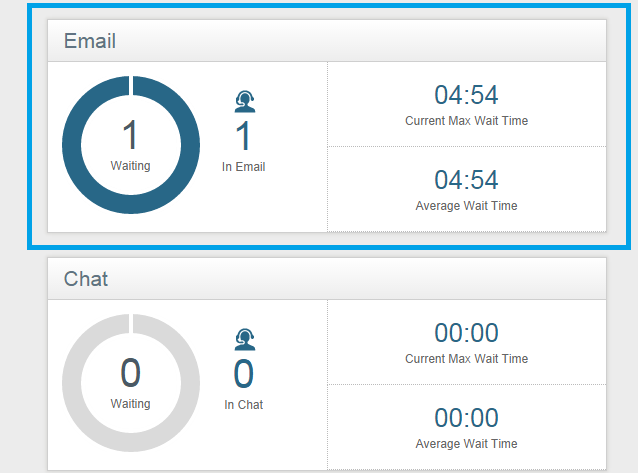 [Speaker Notes: Overview of the new Email widget in VCC Dashboard’s Report view.]
VCC Dashboard Email Settings View
As an administrator, you can now configure a connection to the customer email server. This
connection supports a single inbound email address and is associated with one skill for email
routing. You can enable this feature using the Email Settings tab located under the Contact
Center Settings view.
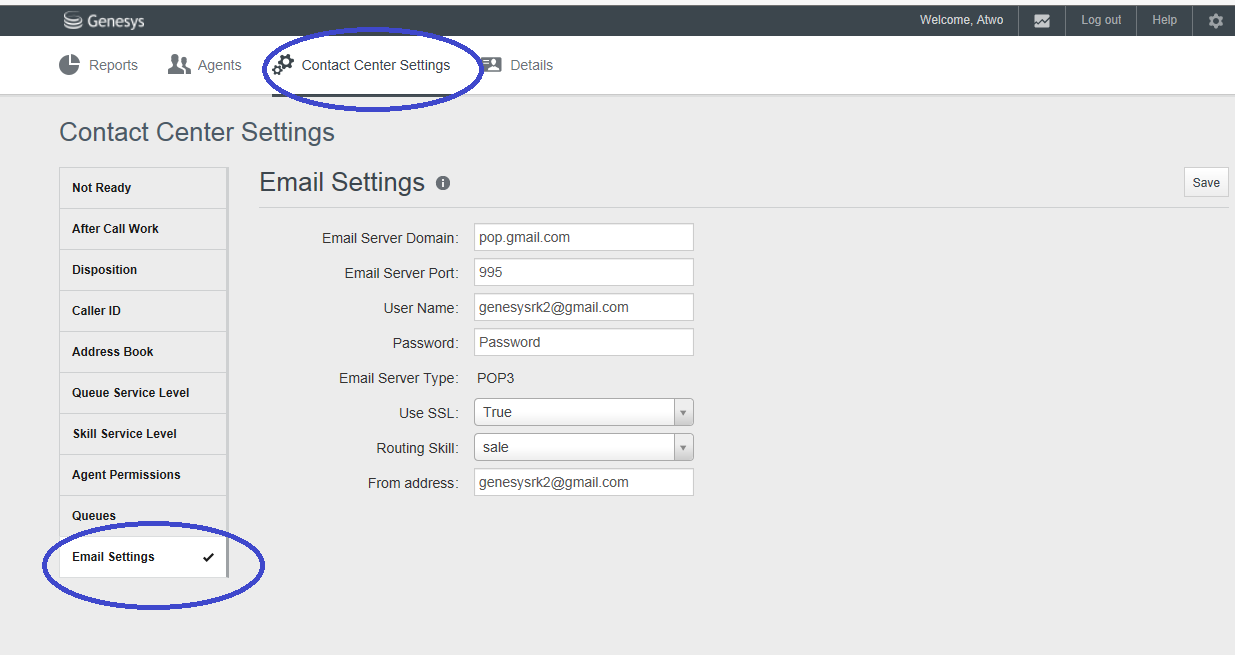 [Speaker Notes: Configuring the Email Settings view in VCC Dashboard.]
VCC Agent Desktop Email Features Overview
Depending on the types of media channels assigned, an agent can handle one or more interactions using the different channel types (Voice, Chat, or Email).
The concurrent interaction setting for the Email channel is one interaction per agent. The agent is always available for other channels. When handling email interactions, the agent:
Can take one chat interaction or one voice interaction while handling an email interaction
Is notified of incoming email interactions
Can control their individual channel (Voice, Chat, Email) status
Can accept or reject incoming email interaction
Can make a consultation call on the Voice channel during email interactions
Can transfer email interactions to other agents
[Speaker Notes: VCC Agent Desktop Email Features Overview]
Managing Channel Status
The Voice channel is automatically set to the default Ready status when an agent
logs in to the system. Agents can then set their status to:
Ready to accept email interactions
Not Ready to accept email interactions
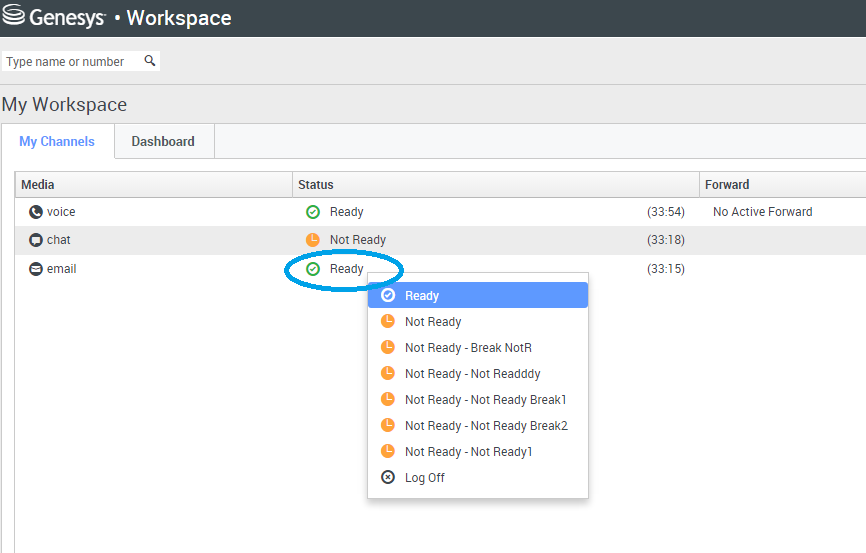 [Speaker Notes: The Voice channel is automatically set to the default Ready status when an agent logs in to the system. Agents can then set their status to:
Ready to accept email interactions
Not Ready to accept email interactions]
Agent Status Monitoring for all Channels
Agents can view their status summary (login name, channels, and channel status) by placing
their mouse pointer over the Agent Status icon.
[Speaker Notes: Agents can view their status summary (login name, channels, and channel status) by placing
their mouse pointer over the Agent Status icon.]
Channel Selection
Agents can select which interaction channel they are using to see their key performance indicators 
(KPIs).
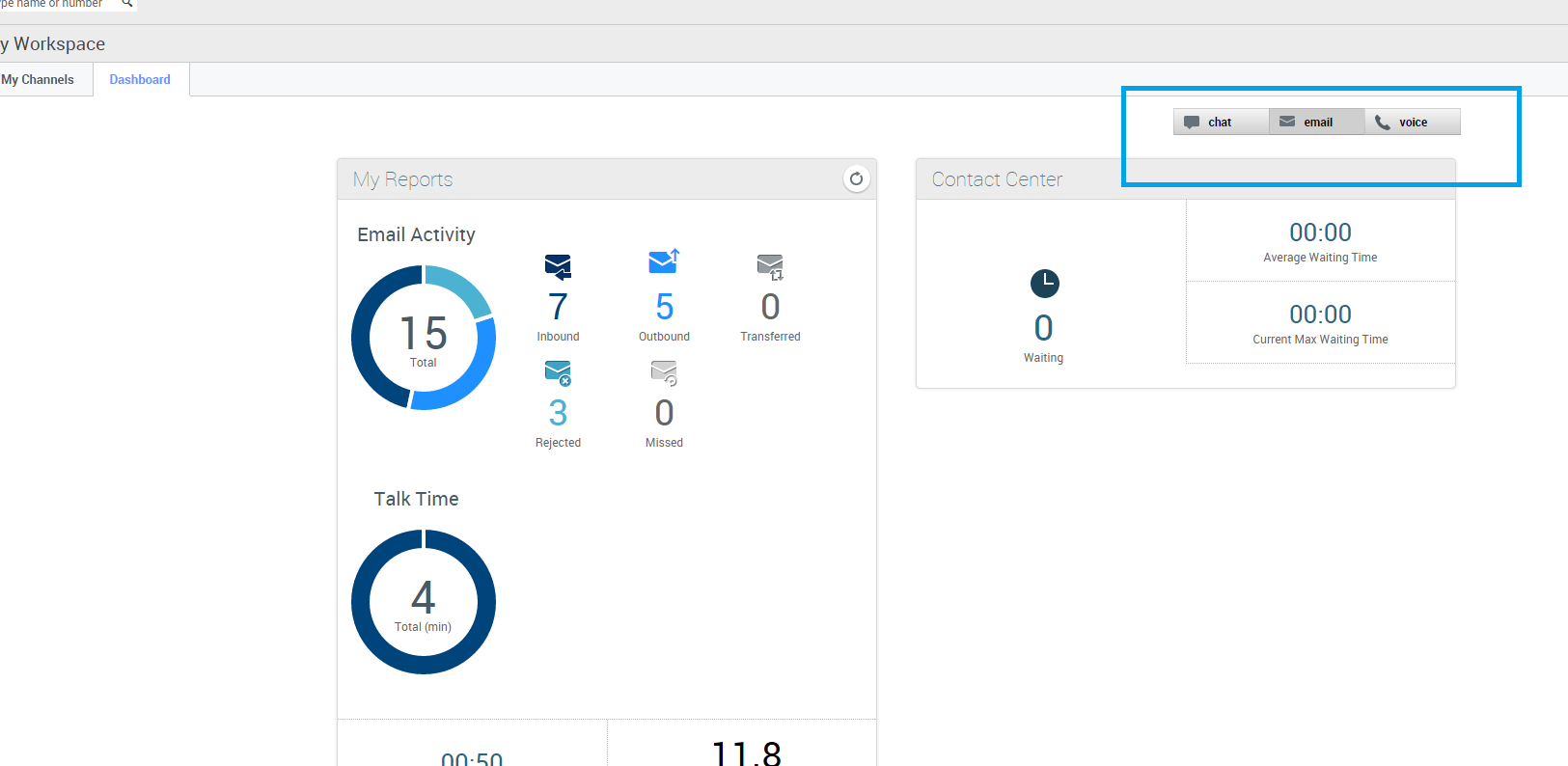 [Speaker Notes: Agents can select which interaction channel they are using to see their key performance indicators (KPIs).]
Toast Data for Email
Toast data displays an interactive notification that enables agents to preview a new inbound 
email interaction. This notification includes attached data that enables agents to decide 
whether to accept or decline the interaction.
Agent Toast Data
[Speaker Notes: Toast data displays an interactive notification that enables agents to preview a new inbound 
email interaction. This notification includes attached data that enables agents to decide 
whether to accept or decline the interaction.]
Inbound Email Interaction Window
The Inbound Email Interaction window enables you to handle many e-mail related
 tasks.
[Speaker Notes: The Email Interaction window enables you to handle many e-mail related tasks.]
Inbound and Outbound Workbins
A workbin is similar to a personal queue where you can store e-mail and other interactions to be
handled later.
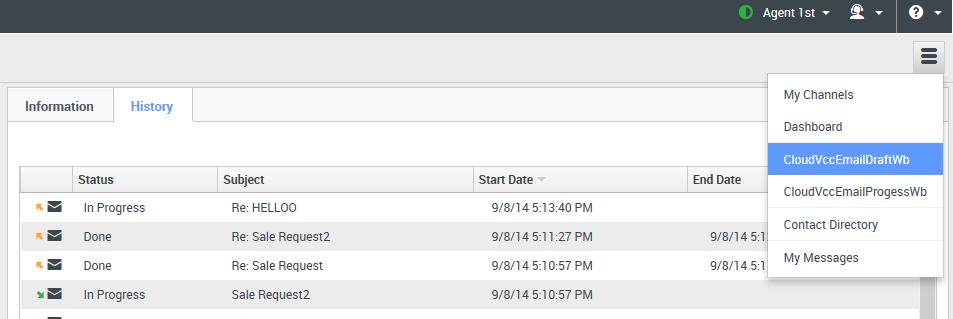 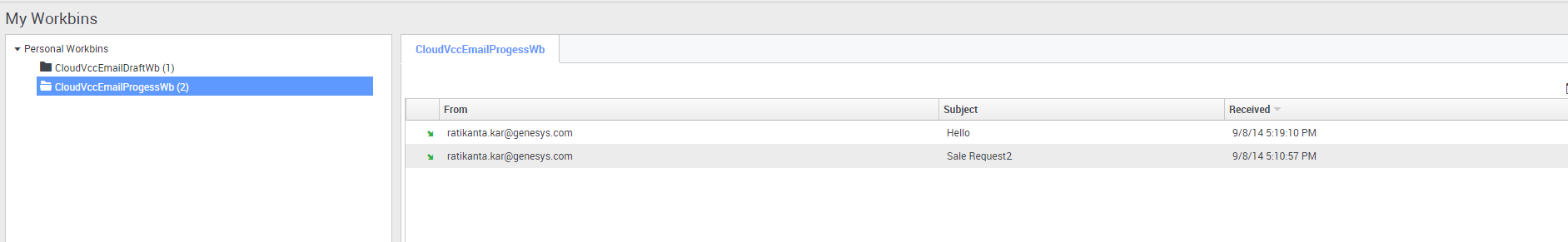 [Speaker Notes: A workbin is similar to a personal queue where you can store e-mail and other interactions to be handled later.]
Contact History View
The History tab displays the contact history, which details the interactions that agents
selected in the Contact History view of the person contacting the contact center.
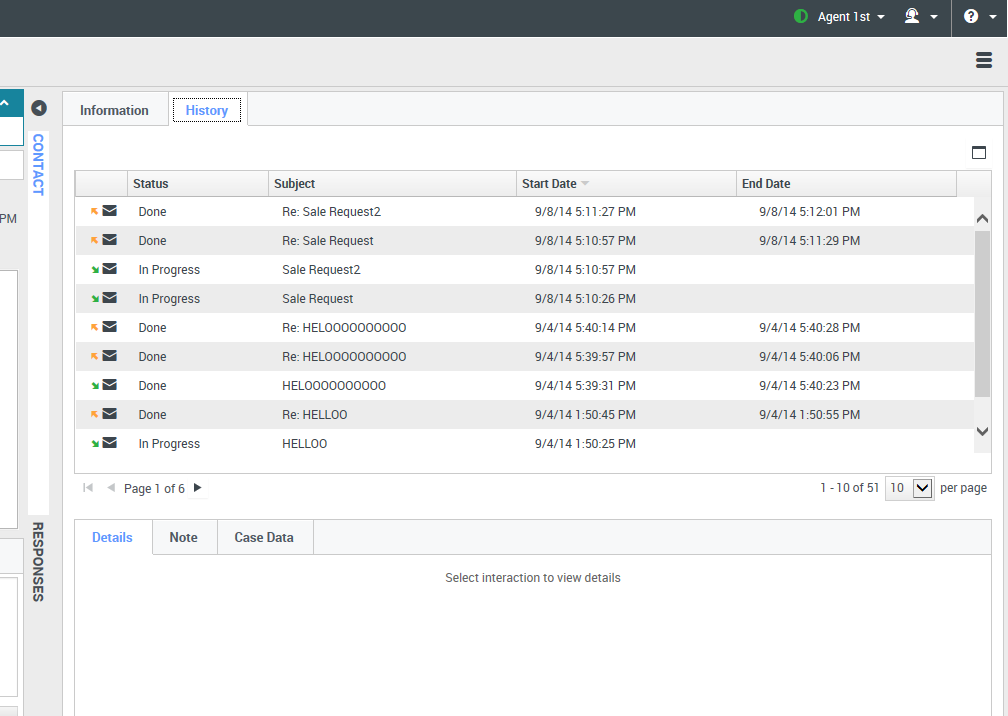 [Speaker Notes: The History tab displays the contact history, which details the interactions that agents selected in the Contact History view of the person contacting the contact center.]
Contact History Notes, Details, Case Data
Agents can use Details to view information such as time stamp and email subject
Agents can use Note to attach a note to the interaction history
Agents can use Case Data to view the case information for the interaction history
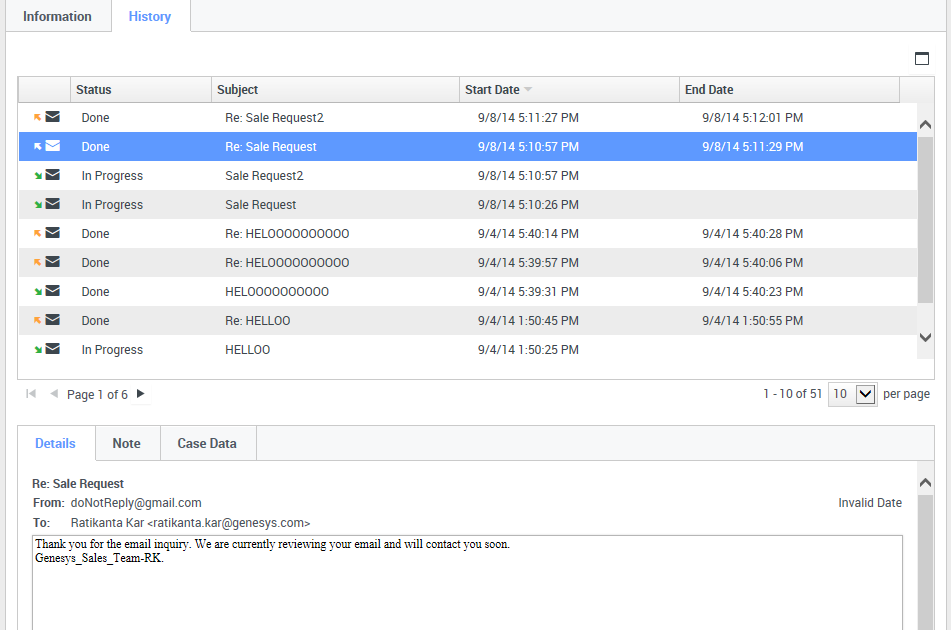 [Speaker Notes: Agents can use Details to view information such as time stamp and email subject.
Agents can use Note to attach a note to the interaction history.
Agents can use Case Data to view the case information for the interaction history.]
Email Control – Voice Consultation and Email Transfers
Agents can start a voice consultation with another agent about their email session
Agents can transfer their email interaction to their consultation target
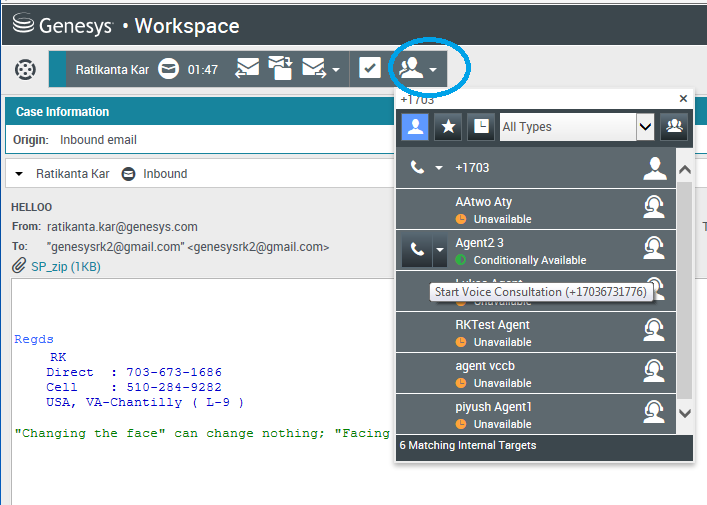 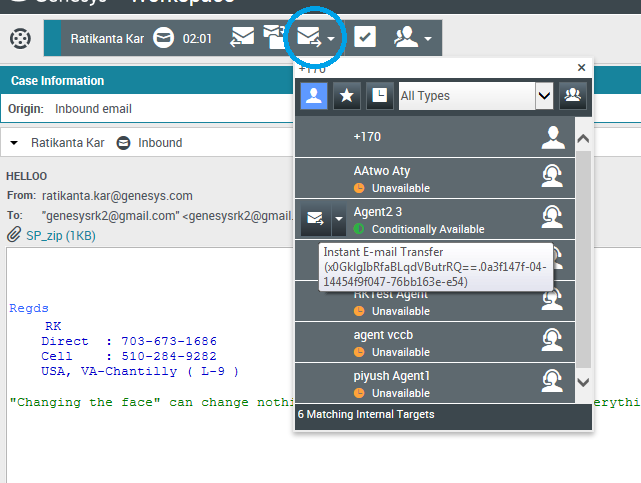 [Speaker Notes: Agents can start a voice consultation with another agent about their email session
Agents can transfer their email interaction to their consultation target]
Outbound Email Interactions Window
The Outbound E-mail Interaction window enables you to handle many e-mail-related 
tasks, including the following:
Add one or more Carbon Copy (CC) recipients
Add one or more Blind Carbon Copy (BCC) recipients
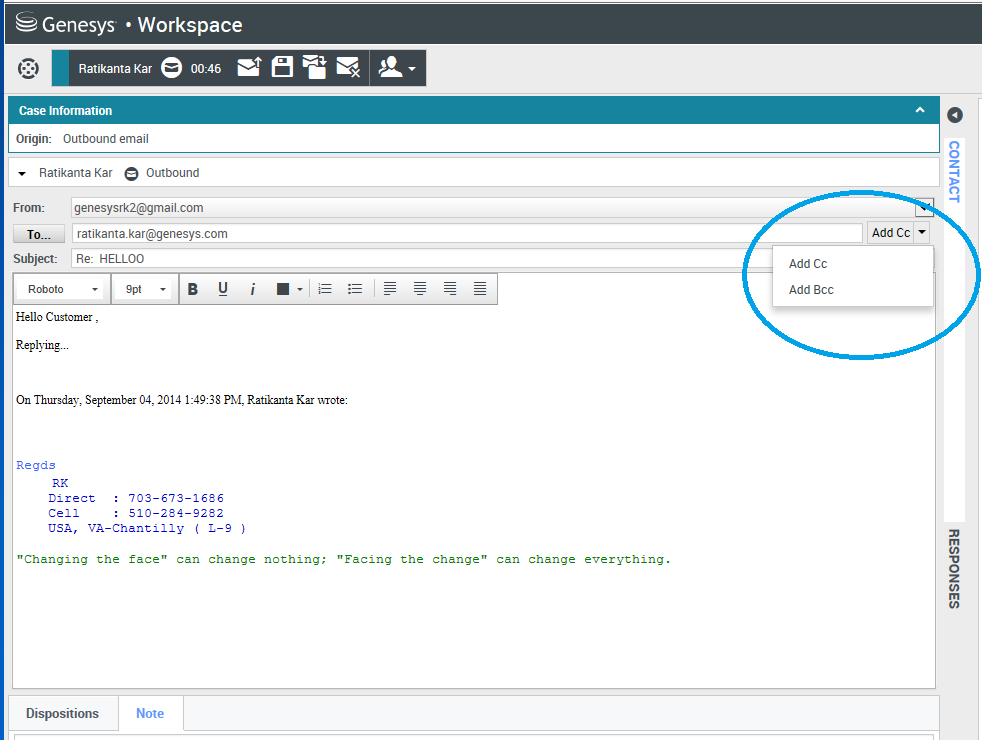 [Speaker Notes: The Outbound E-mail Interaction window enables you to handle many e-mail-related 
tasks, including the following:
Add one or more Carbon Copy (CC) recipients
Add one or more Blind Carbon Copy (BCC) recipients]
Email Contact Directory and Outbound Email
The Contact Directory enables you to do the following:
Find contacts
Manage contacts by using contact actions
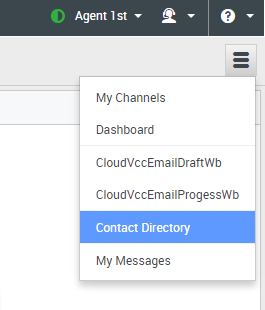 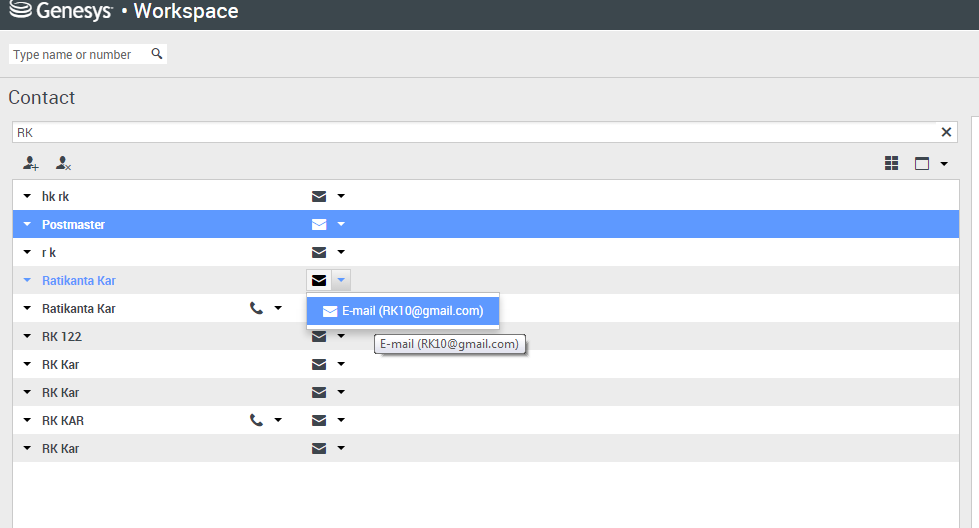 [Speaker Notes: The Contact Directory enables you to do the following:
Find contacts
Manage contacts by using contact actions]
CX Analytics Email Features Overview
New Channel (Chat, Email, and Multichannel) reports for increased reporting capabilities. 
Multichannel reports include statistics for all channels to which the agent is assigned.
New Channel Reports - Chat, Email, and Multichannel
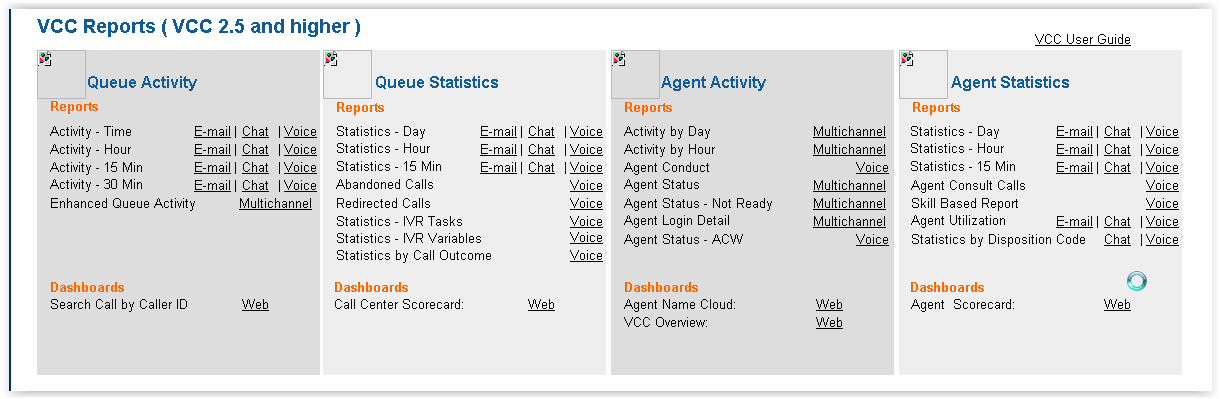 [Speaker Notes: New Channel (Chat, Email, and Multichannel) reports for increased reporting capabilities. 
Multichannel reports include statistics for all channels to which the agent is assigned.]
Queue Activity - Time: Email Report
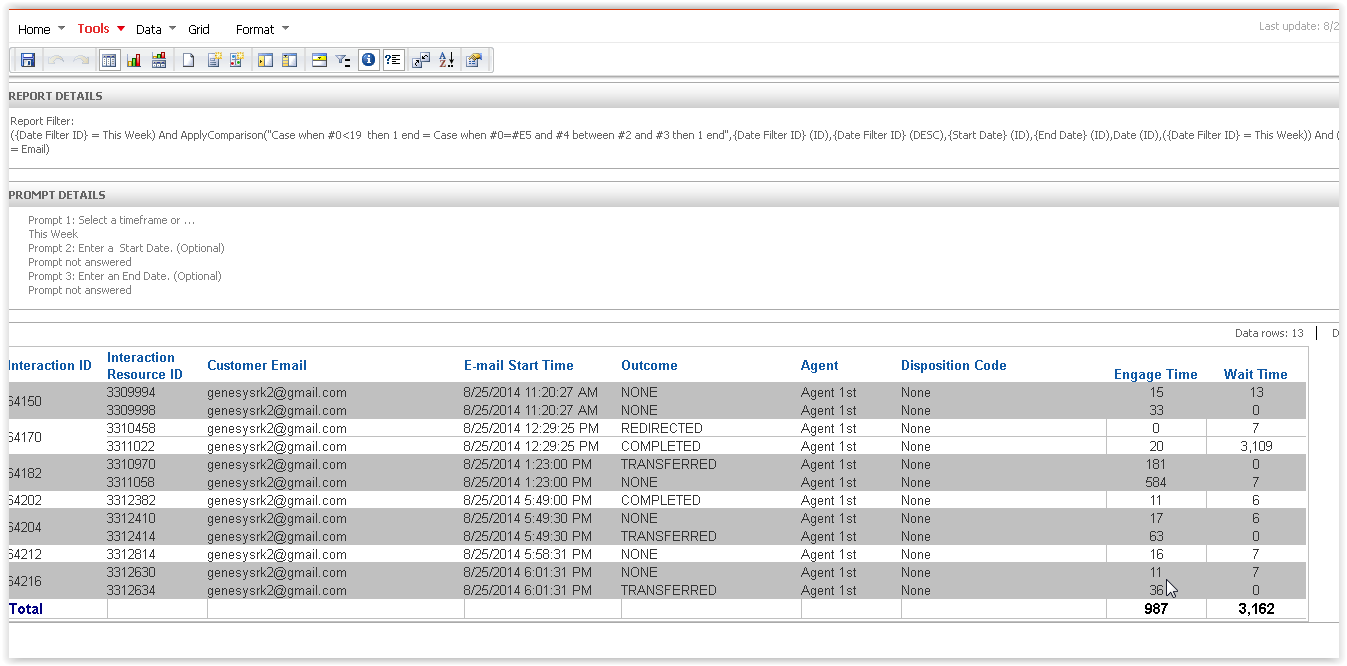 [Speaker Notes: Queue Activity - Time: Email Report]
Queue Statistics - Day: Email Report
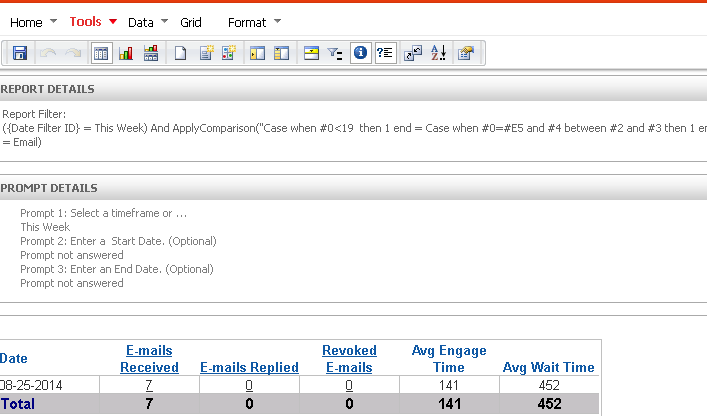 [Speaker Notes: Queue Statistics - Day: Email Report]
Agent Activity – Day Report
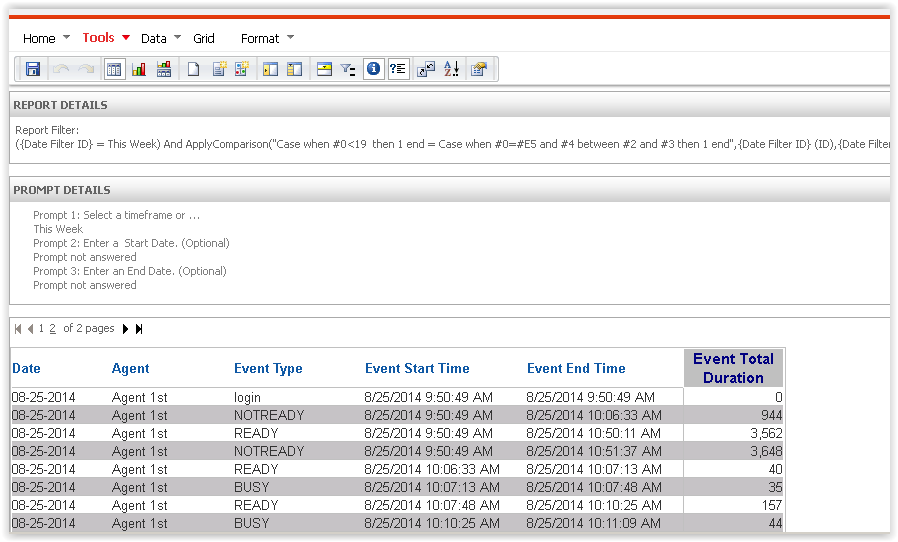 [Speaker Notes: Agent Activity – Day Report]
Agent Statistics - Day: Email Report
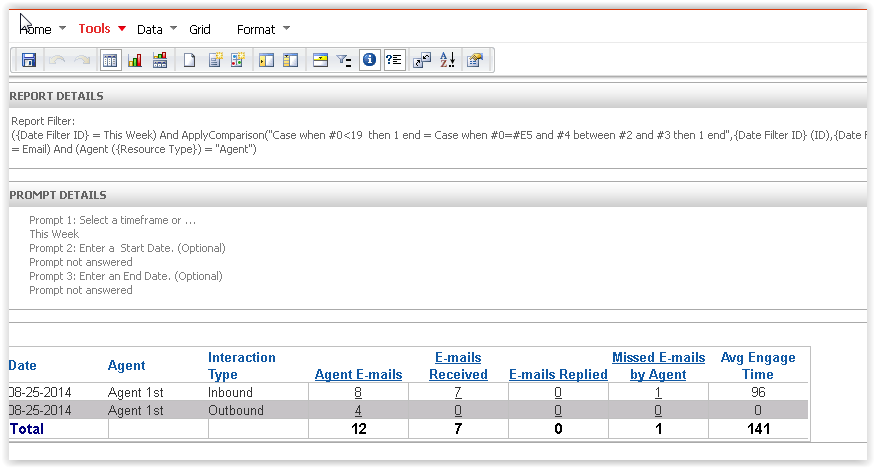 [Speaker Notes: Agent Statistics - Day: Email Report]
Thank You!